Vehicle Security
Mailbox Fishing
Hang Up On Scams
Green Dot Card Scam
Protect Pocketbook & Valuables
Package Security
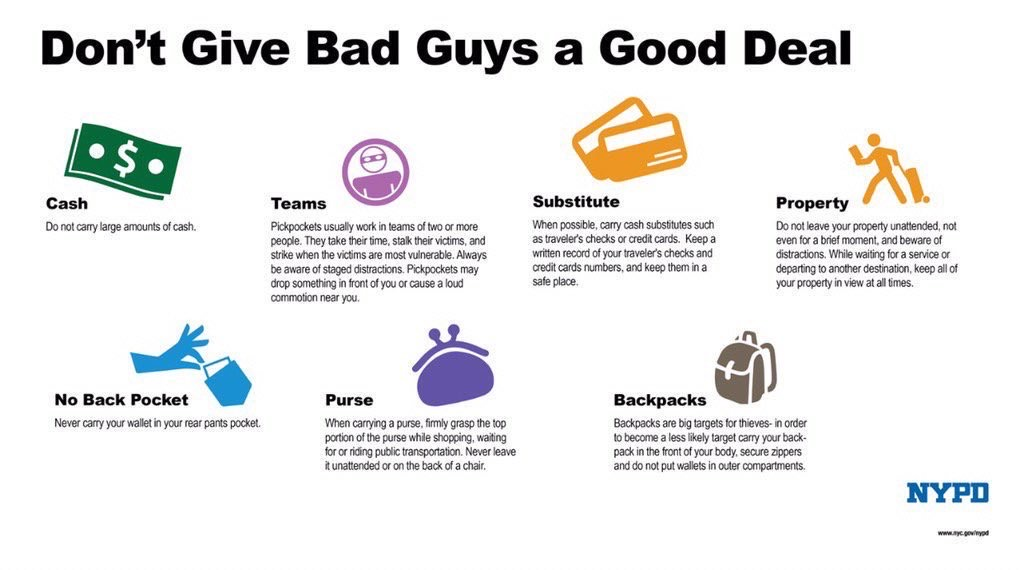 Beware of a Good Deal
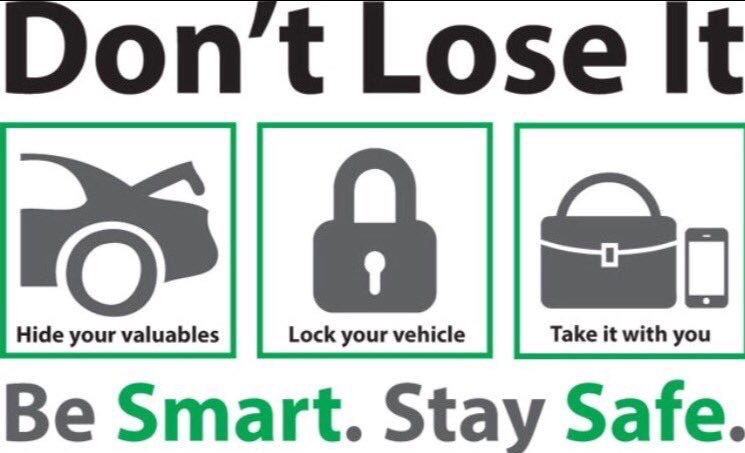 Safeguard Yourself